Ježiš Kristus - Spasiteľ
2.  Článok Viery všeobecnej kresťanskej
Verím v Ježiša Krista, Syna Jeho jediného, Pána nášho, ktorý sa počal z Ducha Svätého, narodil sa z Márie panny, trpel pod Pontským Pilátom, ukrižovaný umrel a pochovaný bol; zostúpil do pekiel, v tretí deň vstal z mŕtvych, vstúpil na nebesá, sedí na pravici Boha Otca všemohúceho; odtiaľ príde súdiť živých i mŕtvych.
Verím v Ježiša Krista, Syna Jeho jediného, Pána nášho, ktorý sa počal z Ducha Svätého, narodil sa z Márie panny,
Kto boli Ježišovi rodičia?
Mária
Svätý Duch
Kto bol Jozef?
Otec Pána Ježiša –  „nevlastný“ 
pozemský otec
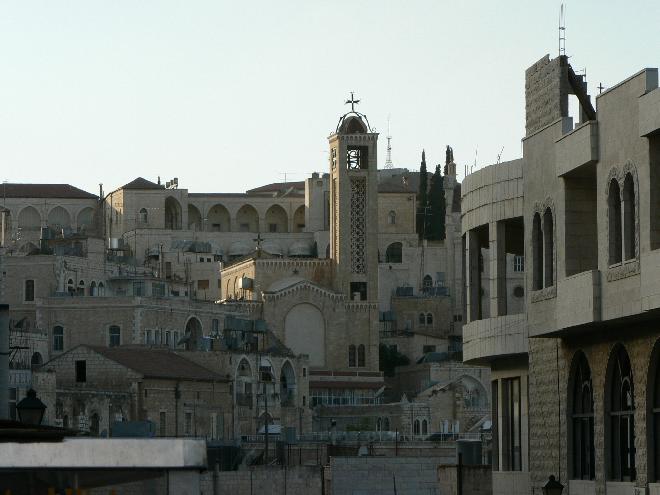 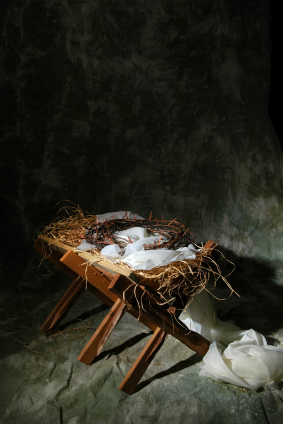 Kde sa Pán Ježiš narodil?
V Betleheme.
Kto sa mu prišiel pokloniť?
Pastieri
Mudrci
Simeon a Anna
Čo sa stalo na ôsmy deň od narodenia?
Kedy sa narodil Pán Ježiš?
Za čias kráľa Herodesa
Za cisára Augusta
Zabiť Kráľa
Čo chcel urobiť Herodes?
Útek do Egypta
V ktorej časti Biblie sa dozvedáme o narodení Pána Ježiša?
Dvanásť ročný v chráme
Ježiš bol
Pravý človek
Pravý Boh
Kto ho Krstil?
Ján Krstiteľ 
v rieke Jordán
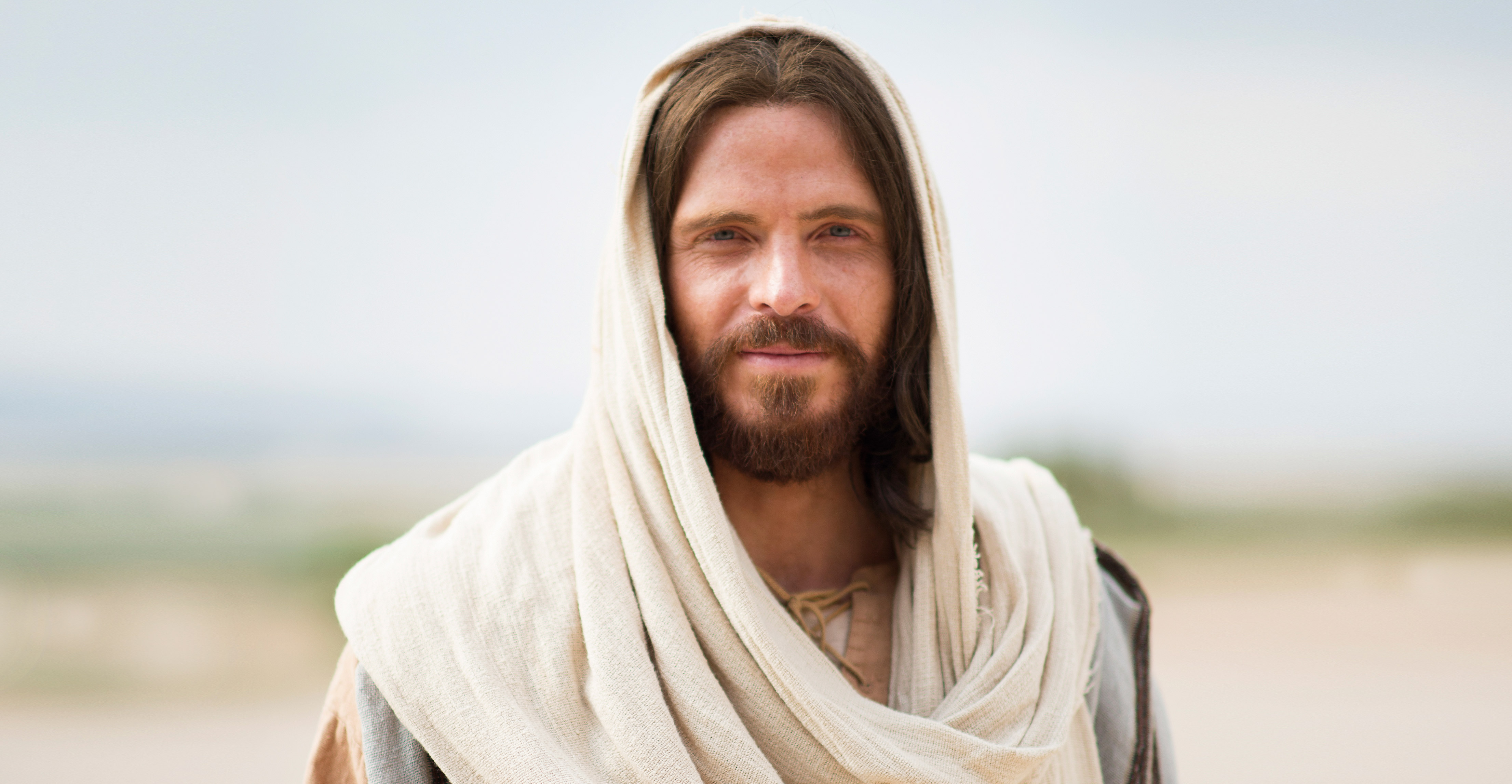 PÁN (JHVH) zachraňuje; PÁN je záchrana
Jahve je spasenie, Spasiteľ, Záchranca
Čo znamená meno Ježiš?
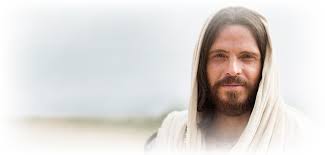 Z hebrejského Mesiáš
Čo znamená meno Kristus?
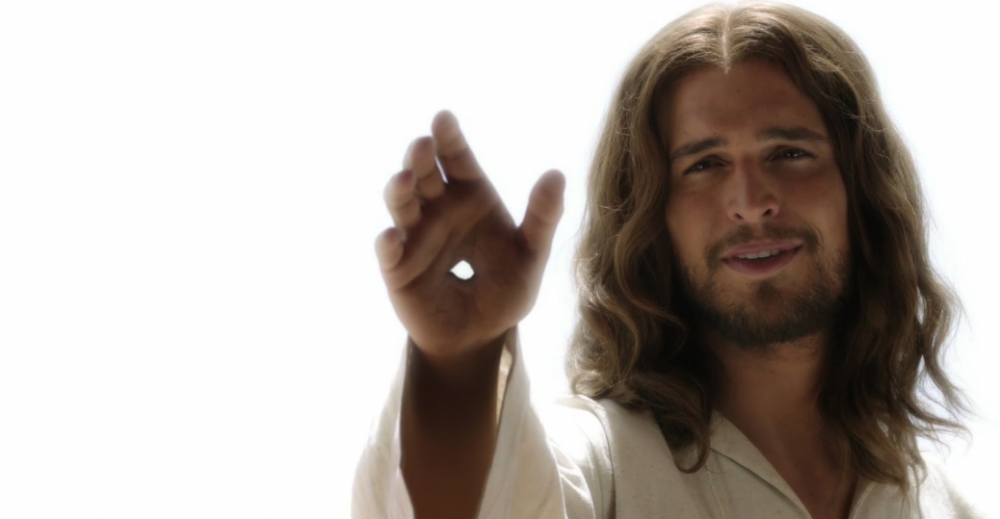 Pomazaný
Čo znamená meno Mesiáš?
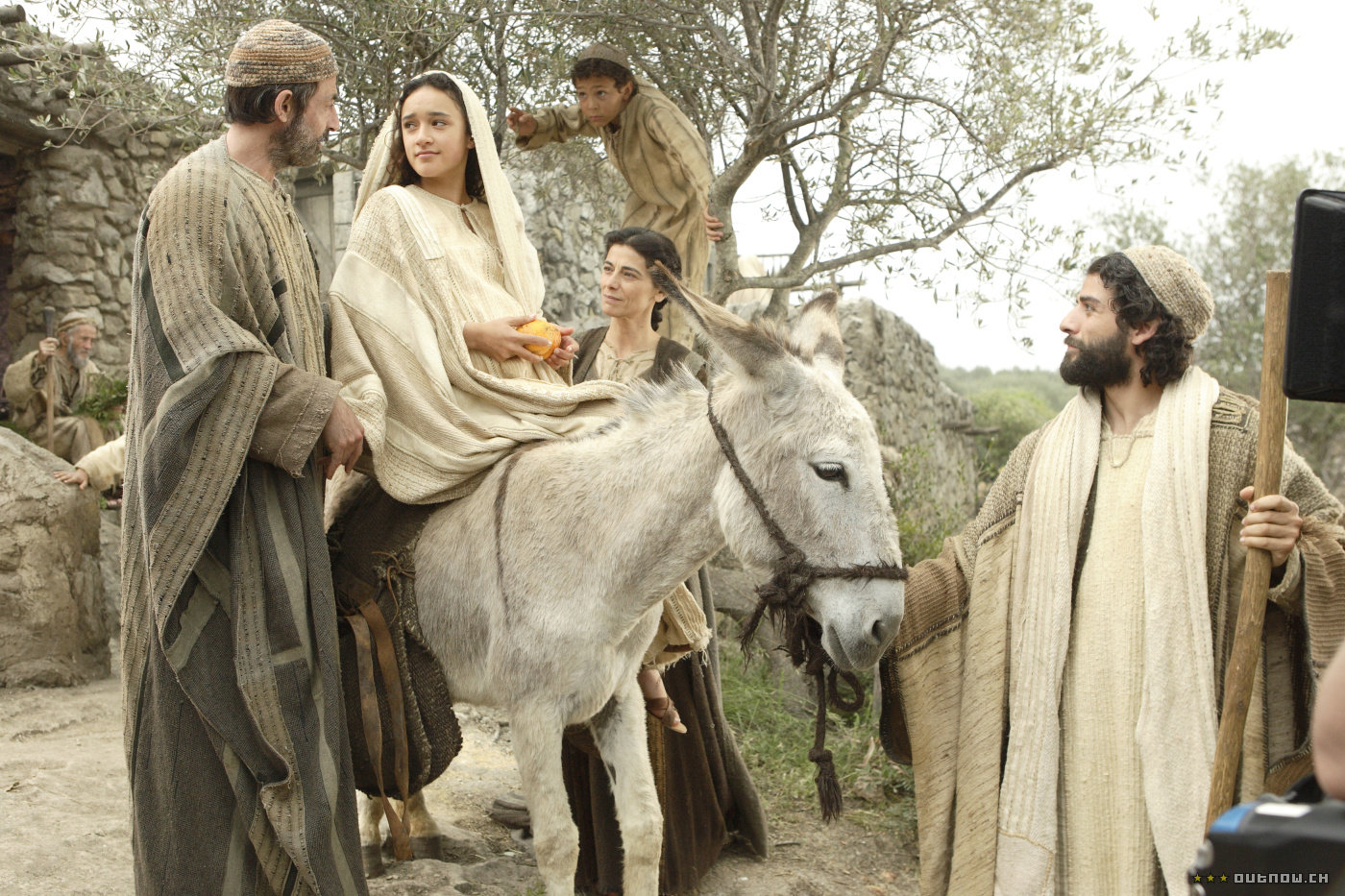 Verím v Ježiša Krista, Syna Jeho jediného, Pána nášho, ktorý sa počal z Ducha Svätého, narodil sa z Márie panny,